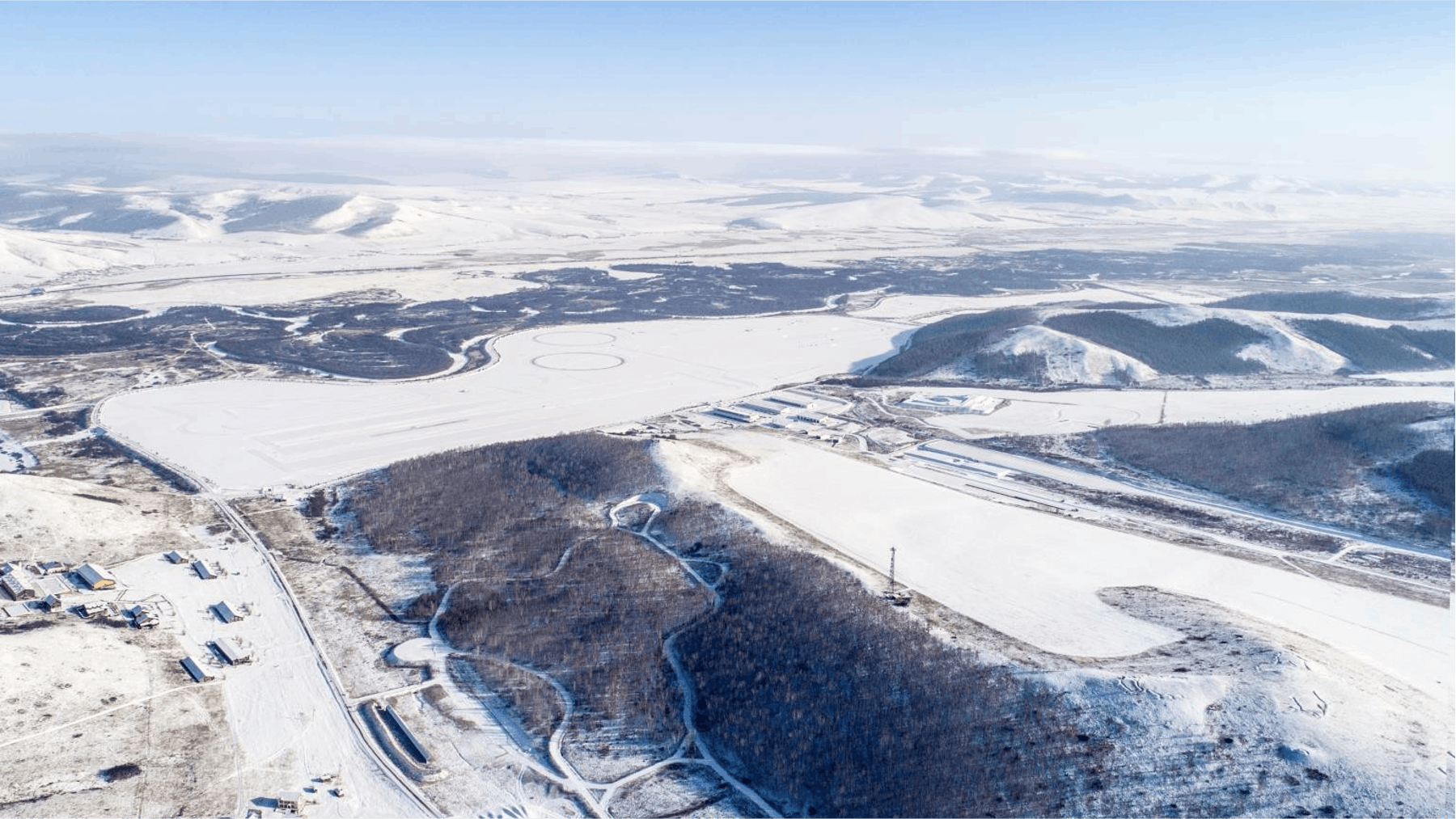 牙克石博世试驾场地
牙克石博世试驾场地陆地试车场包括湖面测试区域和陆地测试区域。
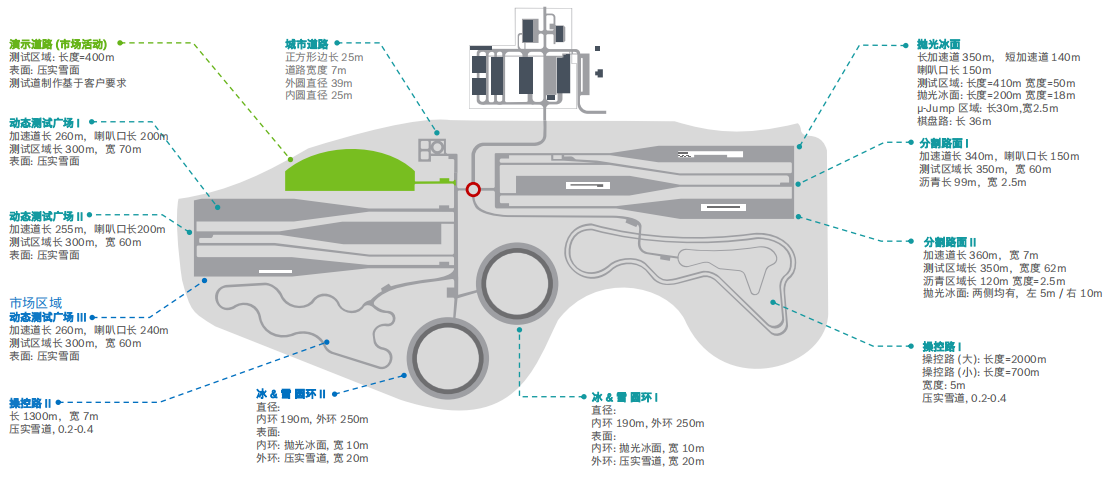 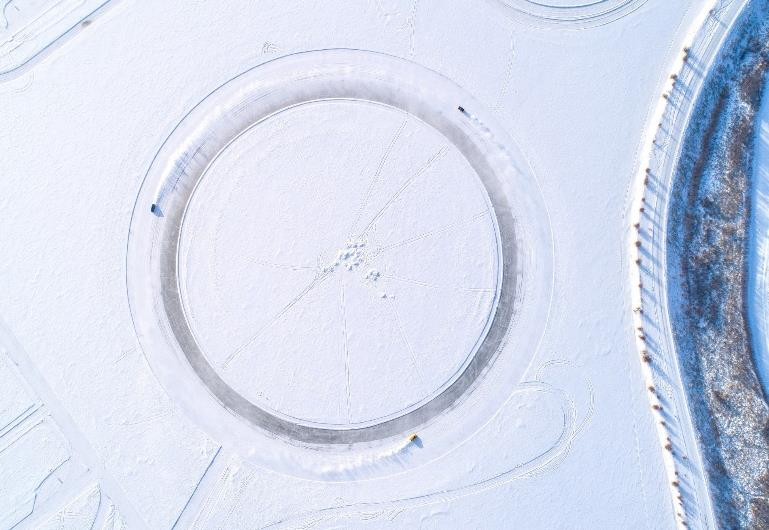 场地费用：10万/天
场地面积：湖面试驾面积约132万㎡  陆地试驾面积约54万㎡  冰雪地面  不封闭 
供电供水：不方便接水接电
配套设施：停车位 固定洗手间
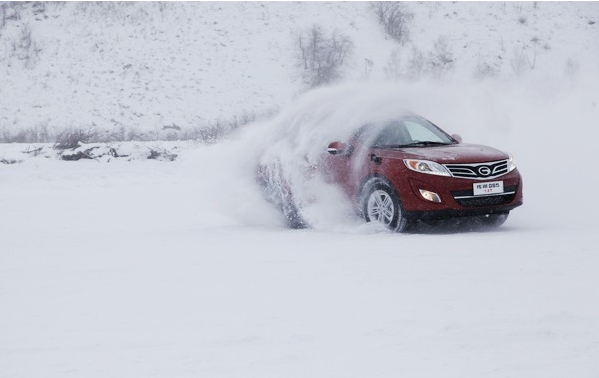 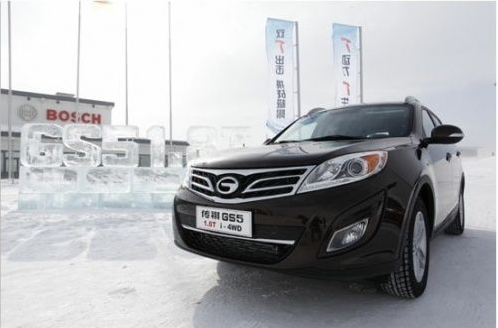 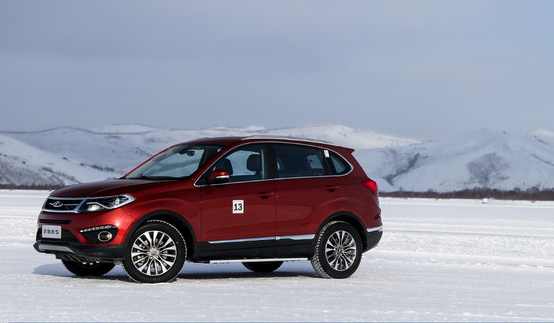 传祺GS5新车试驾会
传祺GS5新车试驾会
奇瑞新瑞虎5冰雪试驾
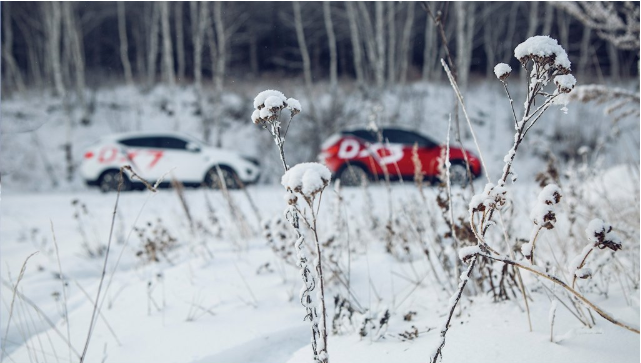 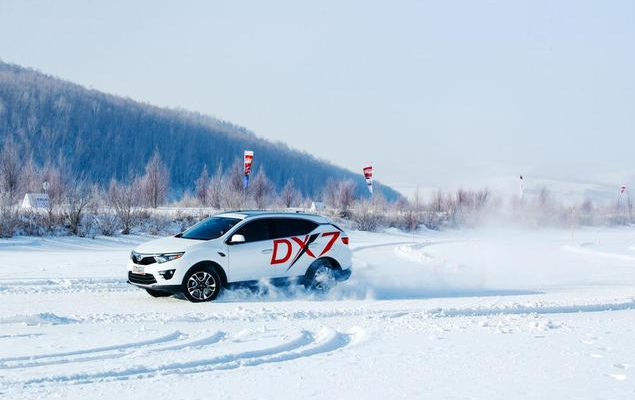 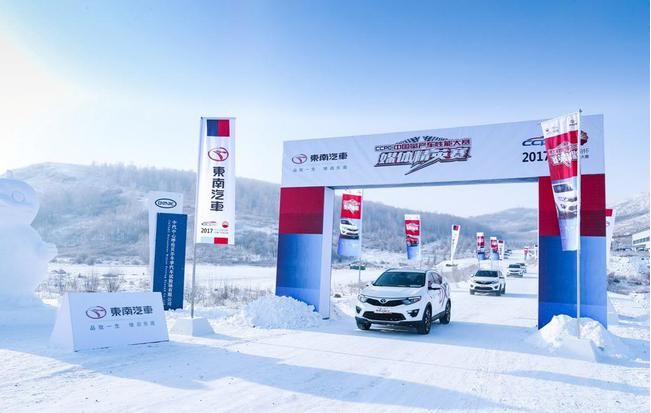 中国量产车性能大赛 
媒体精英挑战赛
中国量产车性能大赛 
媒体精英挑战赛
中国量产车性能大赛 
媒体精英挑战赛